Progress and plans at local level
Presentation of PP2 Faculty of information and communication technology – UKLO -Bitola 

4rthProject Meeting, 5-6 September 2019
Host: Ohrid municipalyty – R.of N. Macedonia (PB4)
Venue: Metropol Hotel – Ohrid
Presenter: Snezana Savoska
Contents of the Presentation
The status of their staff recruitments 
 The status of their Tenders 
 Their work progress per deliverable, specifying problems and issues
 The status of their expenditures paid out so far 
 The status of their expenditures verified until so far 
 The expected expenditures paid out until 31.12.2019 
 The status of activities performed and/or planned for the dissemination / publicity of the Project
Status of the activities – PB2
Status of staff recruitment
5 programmers hired on D.5.2.2 (May and August 2019)
Tenders procedures status
Finished procedure for e-Prescription and e-Referral system – Contract signed  - (ongoing)
Finished procedure for WCAG2.0 and Impact Assessment Study – Contract signed - (waiting for start)
Procedure for 3 days seminars is not finished (tender was nor successful 2 times), new procedure will be launched at October 2019
Work progress in deliverables - 1
D423 –Finished specification for the content  format of e-learning platform for e-health and digital health literacy
D522 –Finished system analysis procedures; launching procedure for engagement of 8 staff for D522. Engagement of 5 people for staff cost 
Contracts for services of translation from Mk to En and GR (D423, D424, D522, D623, D624) signed
Contract for e-Prescription and e-Referral (3.2019) – D.424 signed
Finished procurement procedure for D522 mobile sets for vital signs measurements (7.2019), contract signed, equipment is given to D522 staff;
Finished procurement procedure for WCAG2.0 compliance services of digital assets (D423, D424, D522) and final assessment report of influence of the project in the cross border area – R. Of N. Macedonia site –D623 (6.2019)
First version of First Strategy and action plan D3.2.3 sent to PB4 and PB
The status of PB2 expenditures paid out so far
External expertise and service  -  Event in Bitola	          585 euro
Equipment – 4 sets for measurement of vital signs    7.760 euro
Travel and accommodation (2 trips in Thessaloniki)   1.003 euro
Staff cost (2.2018 – 4.2019)                                           24.383 euro
TOTAL expenditure				     33.747.89 euro
____________________________________________________
LB1- EU funds					     30.412.55 euro
UKLO refinancing				          3.336  euro
TOTAL received 					     33.748.55 euro
_____________________________________________________
FLC is ongoing…
The expected expenditures paid out until 31.12.2019
The status of activities performed and/or planned for the dissemination / publicity of the Project
D3.2.5  - Organization of 1 three-day seminar – tender will be launched again at October 2019, planed after the first application of D522 and D423 (e-learning for e-health and digital literacy, project web site D224) and D424 (e-prescription and e-referral) will have first version ready
Organization of a one-day Public Project Event (Closing Project Conference) depends on the finished project activities
During this period of time, we prepared and submitted the papers:
3rd international conference of e-education, e-business and e-technology, 2-4.8.2019, “Learning Management Systems as Platforms for Increasing the Digital and Health Literacy” (Natasha Blazheska-Tabakovska, Blagoj Ristevski, Snezana Savoska and Andrijana Bocevska)
Computer and Communications Engineering, Vol. 13, No. 2/2019 Workshop on Information Security 2019, 9th Balkan Conference in Informatics, “Design of Cross Border Healthcare Integrated System and its Privacy and Security Issues   (Savoska Snezana, Jolevski Ilija, Ristevski Blagoj, Blazeska-Tabakovska Natasha,  Bocevska Andrijana, Jakimovski Boro, Chorbev Ivan and Vassilis Kilintzis). The conference will be held 26-28.9.2019
Submitted papers for ICT innovation 2019 in Ohrid “Towards Integration Exposome Data and Personal Health Records in the Age of IoT” (Savoska, Ristevski, Tabakovksa, Jolevski) – 17-19 October 2019
e-Learning web platform (D4.2.3)
offer access to eLearning for citizens (health & digital health literacy)
A Visitor (citizen) can be informed of the existence of a special eLearning platform  and be redirected to it in order to:
register to special courses related to health literacy (the ability to obtain, read, understand, and use healthcare information in order to make appropriate health decisions and follow instructions for treatment, e.g., for addressing or solving various health problems.
register to special courses related to digital health and e-health literacy (set of skills, knowledge, and attitudes that a person needs in order to (a) seek, find, and appraise health information and services from electronic sources, and (b) to find, select and make effective use of available tools (PHRs, devices, mobile apps, etc.)
e-learning team activities:
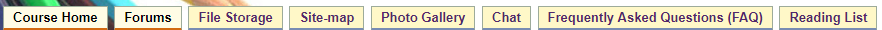 E-learning for e-health - views
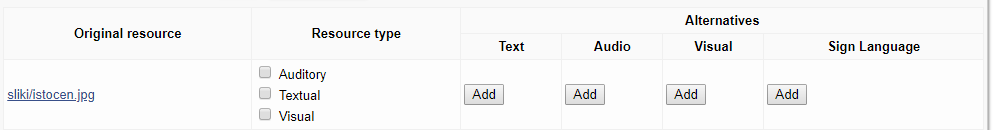 enabling communication of course attendees via email or forums,  content search
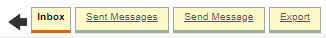 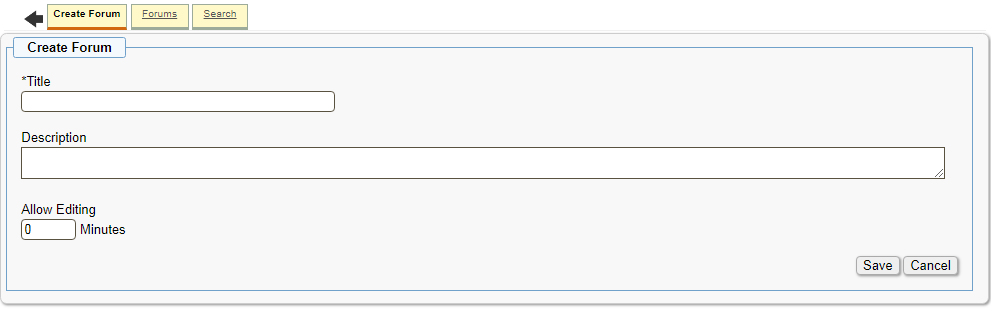 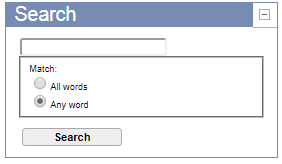 setting parameters for easier tracking of content from different attendances’ groups
defining course properties
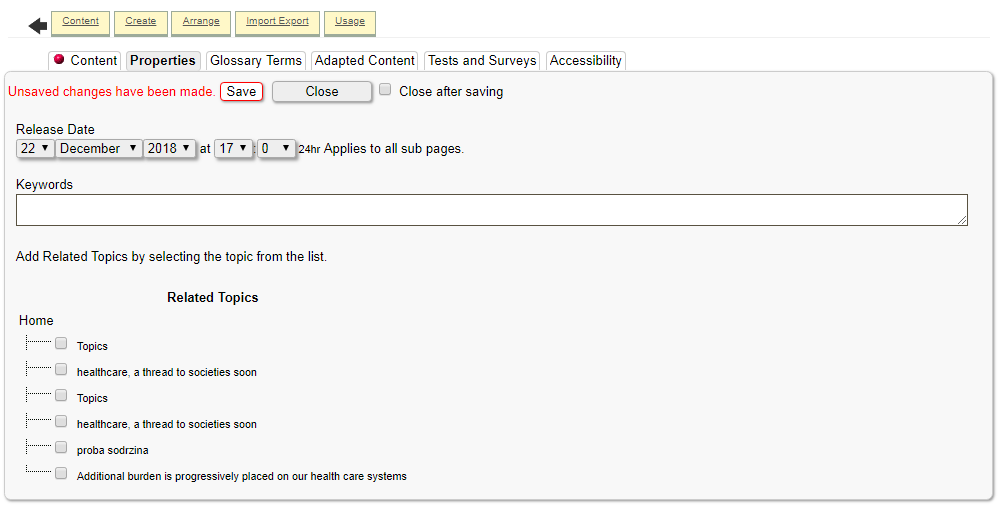 Additional reading recourses
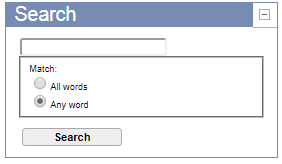 PHR - mobile app for citizens (D5.2.2)
allow citizens to:
 create and maintain their own ePHRs (optionally, with the support of the staff of the centres)
import data to their own ePHR, automatically from connected/supported devices
share data of their ePHRs, in a user-friendly manner, with health professionals across the borders
PHR mobile app for citizens or use a mobile set of devices provided by Cross4all (see D5.x.2) to:
store new data to and view his/her own PHR, receive notifications related to his medical plan, doctor visits, store/view vital signals collected with health devices / sensors (see D5.x.2), share data with professional within or across the boarders

Equipment – we have it from 17.7.2019
Hiring staff working on D522  - 5 staff.
Finished: Provision, installation and maintenance of 4 complete sets of equipment (tablet/mobile, wireless multi sensor for vital sign recording (heart rate, heart pressure, breath rating, body temperature, glucometer, etc.)  for development testing the PHR mobile app for citizens
PHR - mobile app for citizens (D5.2.2)
PHR - mobile app for citizens (D5.2.2)-2
Screens from mobile app for citizens – we working….
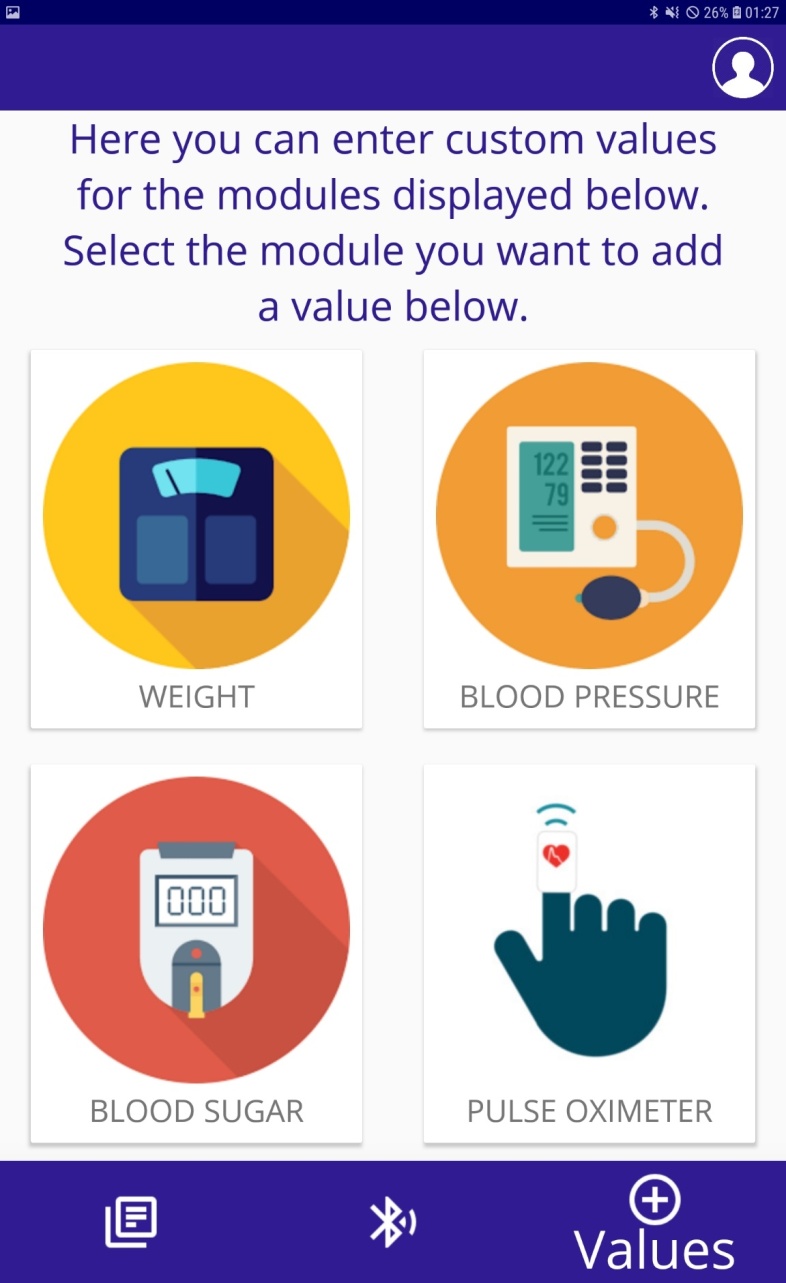 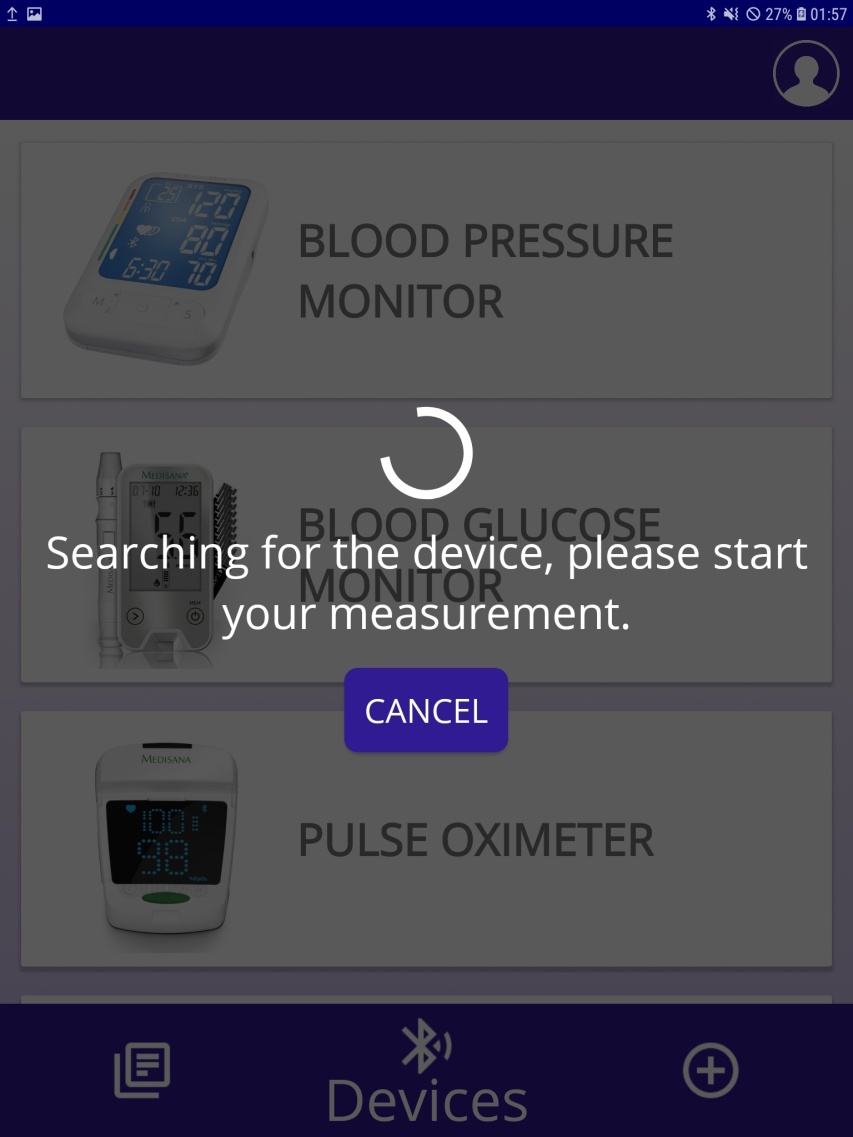 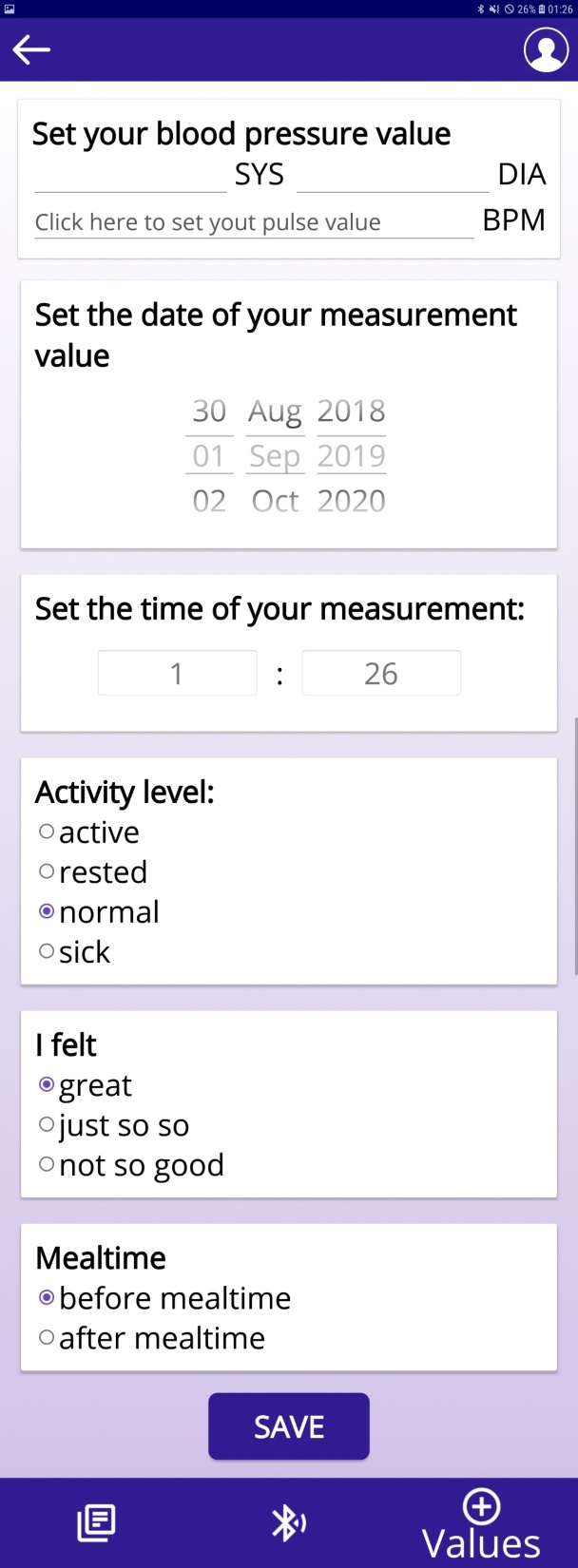 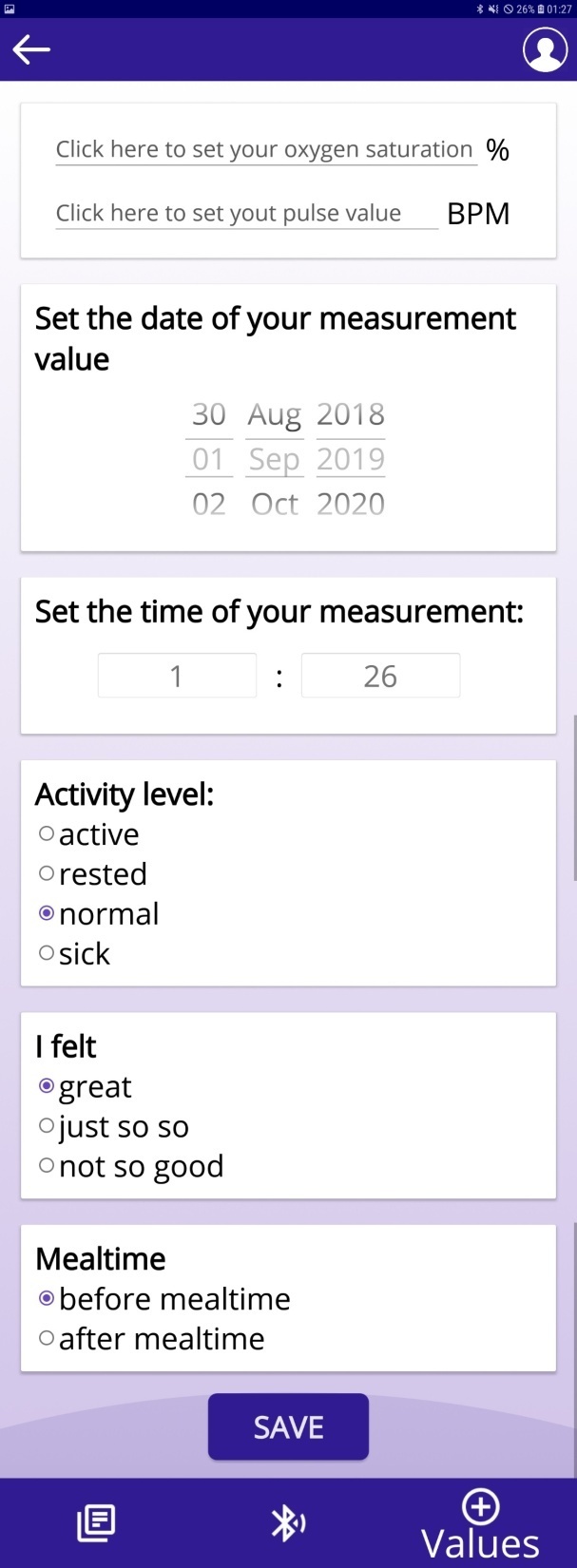 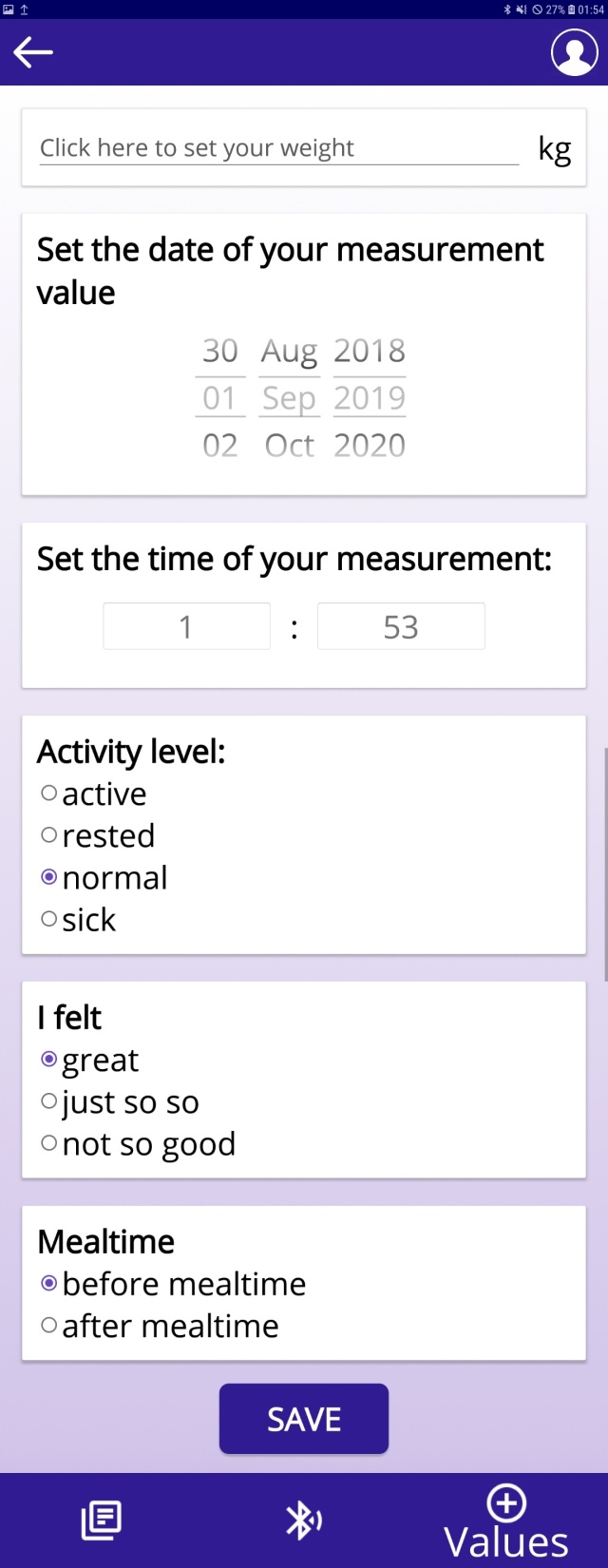 e-Prescription & e-Referral (D4.2.4)
allow automatic (i.e., easy and free of error) importing of data from third party systems that it interfaces with (e.g., existing healthcare electronic systems of various healthcare authorities, including national prescription systems, hospital electronic systems, private telecare services, etc.)

Procurement procedure for e-Prescription & e-Referral systems are finished, Contract is signed. In preparation...
Problems, Risks and issues to be considered
Waiting for finishing procurement procedure of PB3 (for material for e-Learning on health and digital health literacy)
Signed contracts for the planed period. Latter activities can be problematic because of availability of experts of External expertise and services
Question: When we can expect the material for e-learning for digital literacy for e-health for e-learning platform? 
      -They have to be some base for our three days workshop? 
	- When we have to planning this activity? 
	- Do we expect some project prolongation? Can we catch the planned dynamic?
Maybe some contract have to be prolonged with Annexes?

				Thanks for your attention!